Entonox
MDDr. Michaela Bartošová, Ph.D
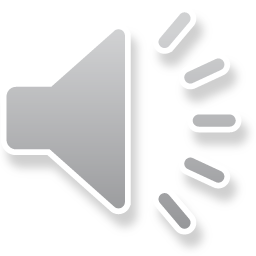 Clinic of Stomatology, Institutions Shared with St. Anne's Faculty Hospital, Faculty of Medicine, Masaryk University
1
What is entonox?
Mixture: 50% N2O (nitrous oxide) and 50% O2 (oxygen)
N2O was used for the first time 200 years ago
1880 – pain relief during the birth – administered without oxygen – asphyxia
50 years 20. century – mixture 50% N2O with 50% O2 
The part of general anesthesia, pain relief
Administered by anesthesiologists, non - anestesiologists, after training also intermediate medical staff
Extremly mild influence on CNS and cardiovascular system
Individual effect, influenced by sugestion
Serious side effects are minimal
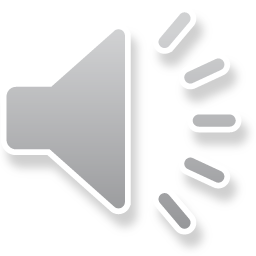 Clinic of Stomatology, Institutions Shared with St. Anne's Faculty Hospital, Faculty of Medicine, Masaryk University
2
Benefits
Easy and safe application
It could be administered by non-anesthesiologists and intermediate medical staff (obstetrics, gastroenterology, dentistry)
Minimal occurrence of side effects
Rapid onset of sedation and analgesia
Fast psychomotor recovery
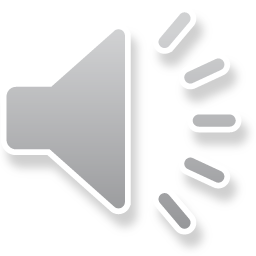 Clinic of Stomatology, Institutions Shared with St. Anne's Faculty Hospital, Faculty of Medicine, Masaryk University
3
History
1772 - Josef Pristley discovered N2O
1778-1829 – Humprey Davy discovered effect of N2O – laughing gas, Lachgas, rajský plyn – used for entertainment purposes
1815 – 1848 – Horace Wells – dentist, he discovered analgesic effect
20. century – analgesic for oral surgery
Weak effect on pain relief, high risk of hypoxia, imperfect technical equipment
Anxiolytic and sedative effects are more important than weak analgesic effects
80 % N2O and 20% O2 today 50% N2O with 50% O2
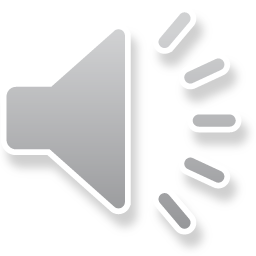 Clinic of Stomatology, Institutions Shared with St. Anne's Faculty Hospital, Faculty of Medicine, Masaryk University
4
Pharmacodynamics of N2O in CNS
Minimal effect on EEG and bispectral index (form of EEG monitoring of sedation depth and anesthesia)
Increased blood flow to the brain and slightly increased blood volume in the brain
Neurological manifestations of chronic exposure only in its frequent recreational usage in the past (numbness, decreased activity of tendon reflexes, feelings of electric shocks in the body, cognitive dysfunction, swelling of mitochondria of neurons and apoptosis) 
NMDA receptor antagonist 
At concentrations of 10 and 20%, it affects psychomotoric functions
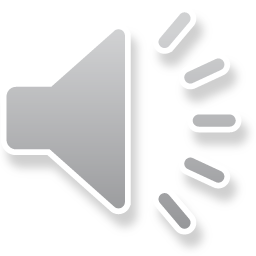 Clinic of Stomatology, Institutions Shared with St. Anne's Faculty Hospital, Faculty of Medicine, Masaryk University
5
Pharmacodynamics N2O in CNS
Amnestic effect– information are different, anterograde amnesia, mediated by the interaction of N2O with NMDA receptors 
Analgesic effect - effect on opioid receptors, its stimulation releases endogenous opioid peptides - endorphins and enkephalins. 
It corresponds to 15 mg of morphium, max. threshold in 10 minute
Rapid development of tolerance
Significant reduction of sensitivity after application of local anesthetic 
Anesthetic effect - used to accelerate the induction of other inhalation anesthetics
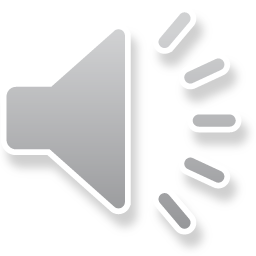 Clinic of Stomatology, Institutions Shared with St. Anne's Faculty Hospital, Faculty of Medicine, Masaryk University
6
Pharmacodynamics of N2O
The tolerance to nitrous oxide could be created
The tolerance develops between 10 minutes and 2 hours 
Significant differences in acute tolerance - various neurotransmitters are involved in the transmission of information
The decrease in the density of opioid receptors in individual brain regions is also important 
Respiratory system - increase in respiratory frequency, slight reduction in tidal volume, pCO2 unchanged 
Cardiovascular system - slight increase in heart rate, heart rate and peripheral resistance - slight sympathomimetic effect, release of catecholamines »increase in blood pressure, heart rate, increased incidence of cardiac arrhythmias 
Gastrointestinal system - in 50% nausea, vomiting 
Kidneys, liver - does not influence their metabolic activity, can be used in patients with severe diseases of these organs
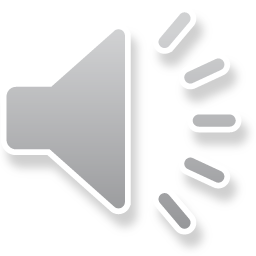 Clinic of Stomatology, Institutions Shared with St. Anne's Faculty Hospital, Faculty of Medicine, Masaryk University
7
Pharmacokinetics
Inhalation from lungs to bloodstream and further to CNS
Slightly soluble in blood, rapid equalization of alveolar concentration in the lungs with blood = rapid onset of action, fast disappearance
The transport in blood is free, not bound to hemoglobin, it is not metabolized, excreted by the lungs
Rapid diffusion into closed body cavities and it could lead to their expansion (intestinal loops, processus mastoideus, pneumothorax)
Oxygen in the lungs is diluted during elimination - temporary hypoxia, there is no risk of hypoxia with a 50:50 mixture
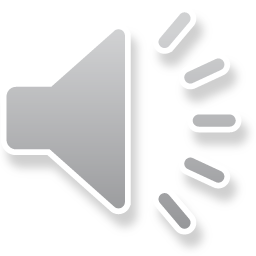 Clinic of Stomatology, Institutions Shared with St. Anne's Faculty Hospital, Faculty of Medicine, Masaryk University
8
Clinical manifestation of inhalation
Feeling of intoxication, vertigo, paresthesia in the upper and lower limbs, in the oral cavity, feeling of warm in the body, feeling of euphoria, analgesia begins 
Blood pressure, heart rate and respiratory rate is rising
Peripheral vasodilation 
Flush - redness on the face 
Decrease in muscle tone, changes in perception, hyperacusis
Laugh or crying
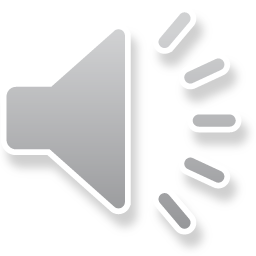 Clinic of Stomatology, Institutions Shared with St. Anne's Faculty Hospital, Faculty of Medicine, Masaryk University
9
Indication
Surgical procedures (joint reposition, insertion and removal of drains, abscess incision, fracture reposition, treatment of wounds and contusions)
Gynecology and obstetrics - minor gynecological procedures and the first phase of childbirth
Urology
Dentistry
Gastroenterology - endoscopic procedures
Dermatology
Hematology
Treatment of pressure ulcers
Podiatrics
Psychiatry and psychology
Radiology
Neurology
Sick patients in the terminal phase
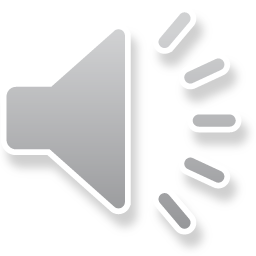 Clinic of Stomatology, Institutions Shared with St. Anne's Faculty Hospital, Faculty of Medicine, Masaryk University
10
Contraindications
Pneumothorax, pneumopericardium, severe emphysema, air embolism, COPD
Acute myocardial infarction
After intracutaneous gas injections
Dilatation of the digestive tract - ileus
Heart failure, cardiac dysfunction
Increased intracranial pressure
With reduced consciousness and lack of cooperation
Untreated vitamin B12 or folic acid deficiency
In case of facial injuries disables the usage of an breathable valve
Ear surgery (tympanoplasty)
Intraocular gas injections or perforating eye injuries
Damage to the blood-brain barrier
First trimester of pregnancy - interference with the metabolic pathway of vit B = disruption of DNA synthesis
Children under 3 years
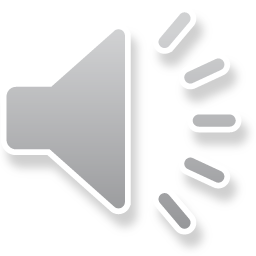 Clinic of Stomatology, Institutions Shared with St. Anne's Faculty Hospital, Faculty of Medicine, Masaryk University
11
Side effects
Short-term headache
Vertigo
Nausea, vomiting
Inhibition of methionine synthetase interferes with the metabolism of folic acid and methionine
Prolonged administration leads to vitamin B12 and folic acid deficiency - erythropoiesis disorders with the development of macrocytic anemia, leuko- and thrombo-cytopenia to agranulocytosis
Neurotoxic complications - acute funicular myelosis
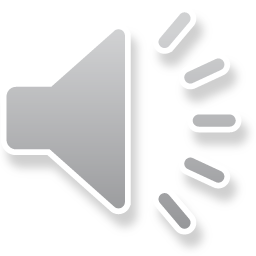 Clinic of Stomatology, Institutions Shared with St. Anne's Faculty Hospital, Faculty of Medicine, Masaryk University
12
Inhalation in childhood
In children in 3-4 years, cooperation is necessary
Younger child needs higher concentration N2O to reach desired effect
The fear leads to flat breathing and decreased tidal volumes, suggestion and calming of atmosphere is necessary.
Sometimes it is necessary to interrupt analgosedation and choose another form of analgesia
Combinations with various drugs can also be performed under the supervision of an anesthesiologist:
Surface anesthesia
Combination with paracetamol rectally, orally and intravenously
Tramadol - orally
Nalbuphine - intravenously
Midazolam - orally, rectally or intravenously
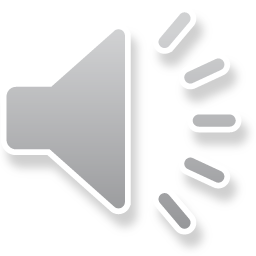 Clinic of Stomatology, Institutions Shared with St. Anne's Faculty Hospital, Faculty of Medicine, Masaryk University
13
Entonox in dentistry – adult patient
Anxiolytic and narcotic (euphoric) effect is applied, pain reduction with LA application
Inhalation is accompanied by soothing speech, inducing a feeling of confidence
N2O makes the patient accessible to suggestion
Instructions:
Inhalation before treatment
Application of LA
Inhalation before dental treatment
Inhalation is also possible with a nasal mask - lower efficiency
Not suitable for patients with odontophobia
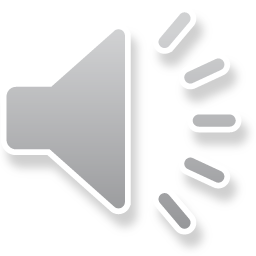 Clinic of Stomatology, Institutions Shared with St. Anne's Faculty Hospital, Faculty of Medicine, Masaryk University
14
Entonox in dentistry – child as a patient
Cooperation is necessary
Consider combination with midazolam per os, per rectum, or nasally (supervision by anestesiologist is necessary)
Amnesia after inhalation is very frequent
Defensives reflexes are preserved, the child still defends himself after inhalation, but the patient does not usually remember the procedure.
In children younger than 3 years is the effect of N2O insufficient, general anaesthesia is necessary
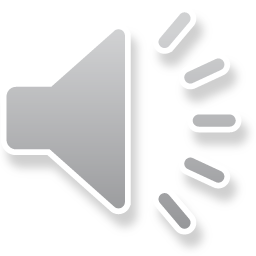 Clinic of Stomatology, Institutions Shared with St. Anne's Faculty Hospital, Faculty of Medicine, Masaryk University
15
Practical design of inhalation sedation
Mixture 50% N2O with 50% O2 
It is delivered in gas bottles (5 a 10 l) with LIV valve (Linde integrated valve)
The upper part of the bottle is marked with a white and blue stripes – mark for a mixture of oxygen and nitrous oxide
White cylinder body - designation for medical gas
Average number of procedures (lasting about 10 minutes) 20-40
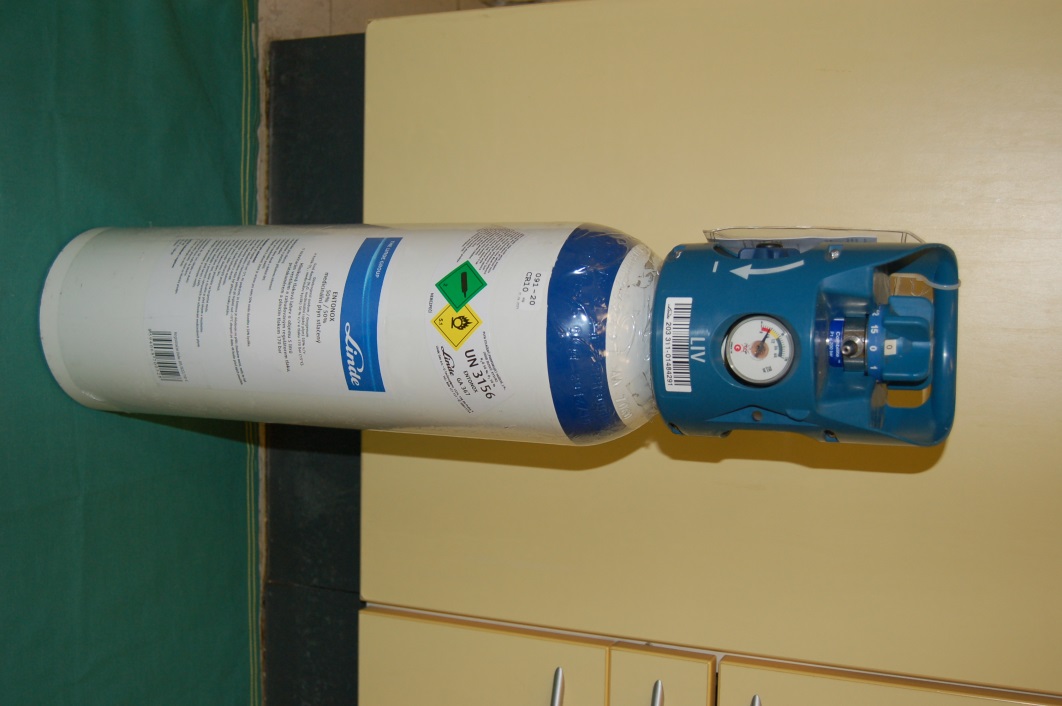 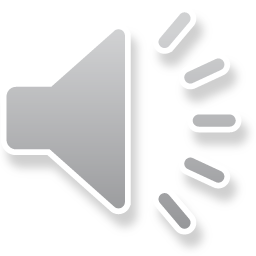 Clinic of Stomatology, Institutions Shared with St. Anne's Faculty Hospital, Faculty of Medicine, Masaryk University
16
Gas bottle Entonox
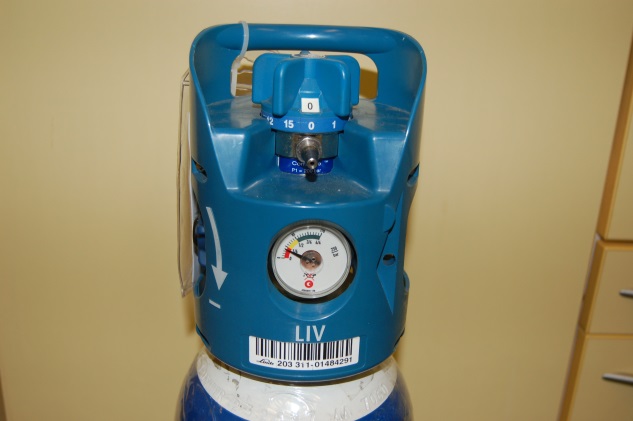 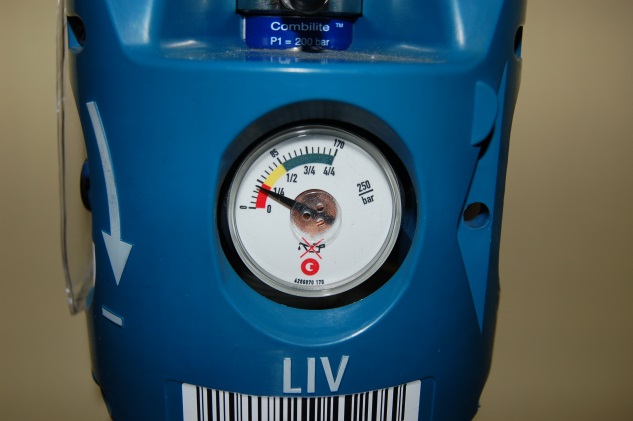 Continuous flow controller with output
Active manometer - gas quantity indicator
Shut-off valve
Handrail
Quick coupling with blanking plug 
Technological input for bottle filling
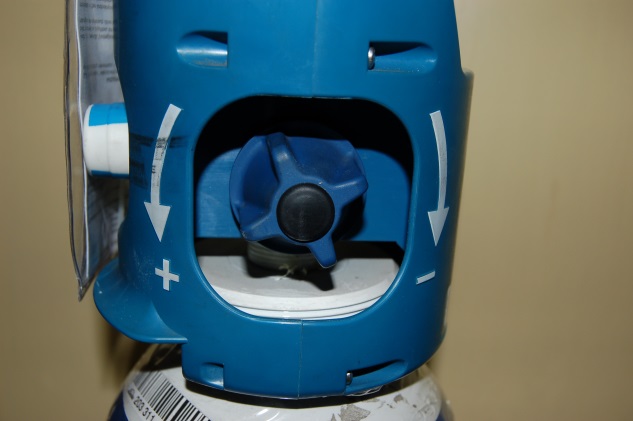 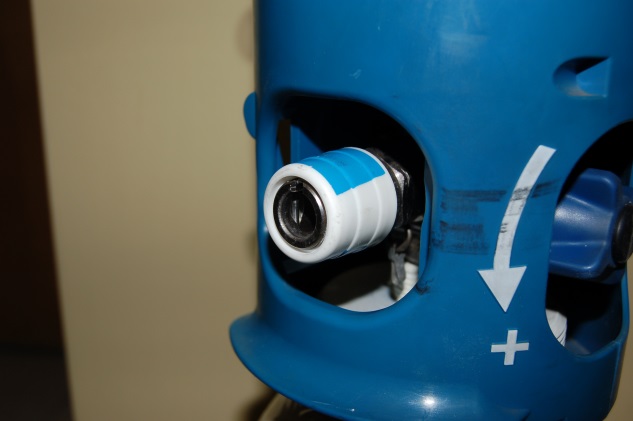 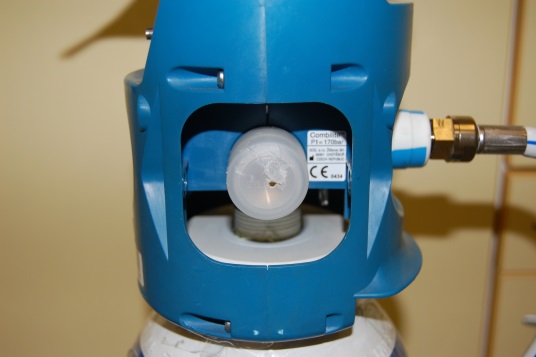 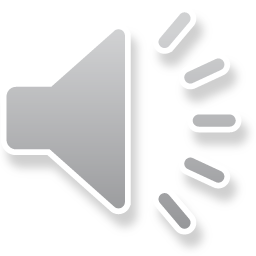 Clinic of Stomatology, Institutions Shared with St. Anne's Faculty Hospital, Faculty of Medicine, Masaryk University
17
Breathing valve Carnét
Valve body with test button and loop 
Hose for connection to the bottle 
Inhalation attachment / mask
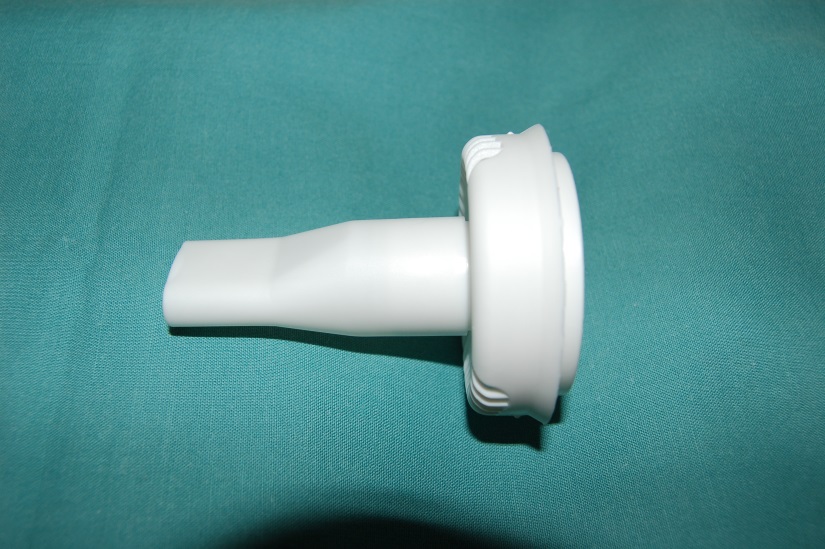 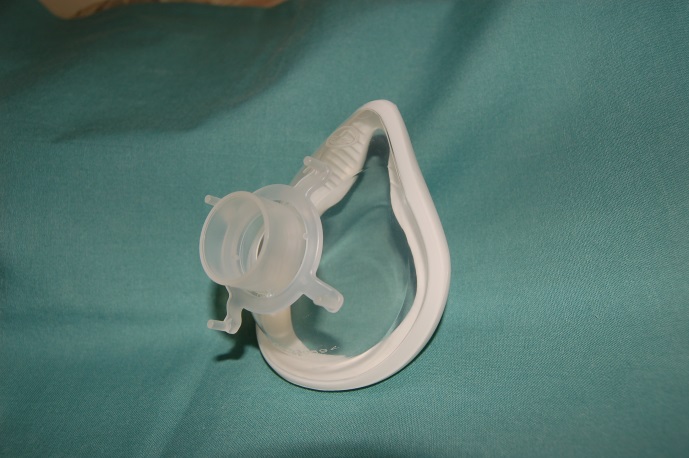 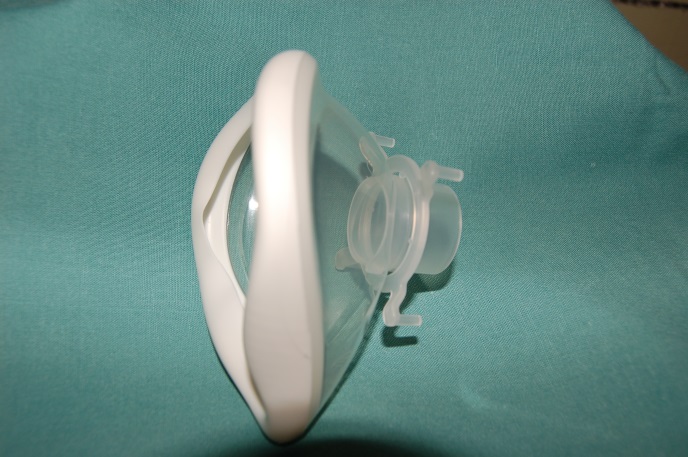 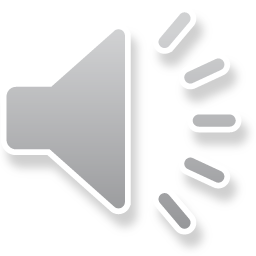 Clinic of Stomatology, Institutions Shared with St. Anne's Faculty Hospital, Faculty of Medicine, Masaryk University
18
Instructions before the application
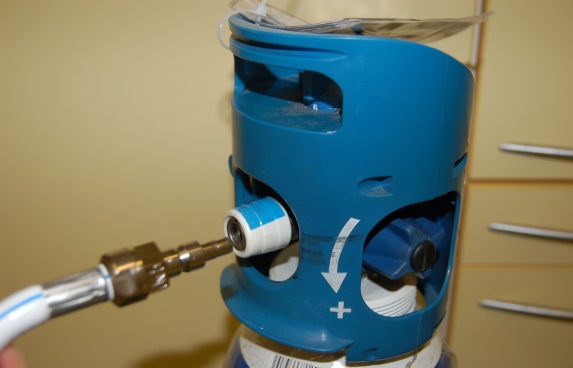 1. to control the amount of gas on active manometr, continuous flow controller is closed
2. to connect quickcoupler, of breathing valve Carnét
3. to open closing valve in the direction of mark
4. to check the flow of gas by the botton Press
5. The filter and mouthpiece or mask is put on breathing valve.
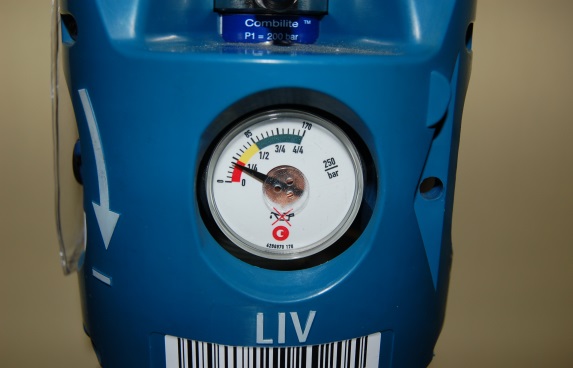 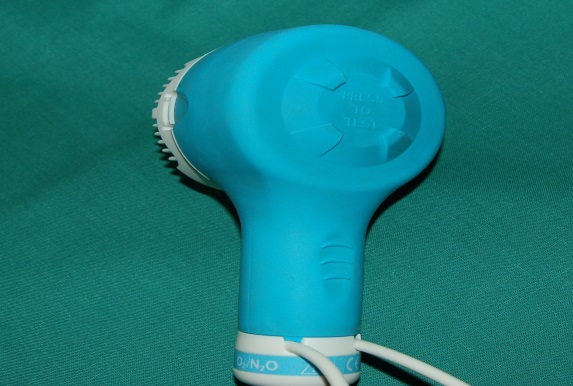 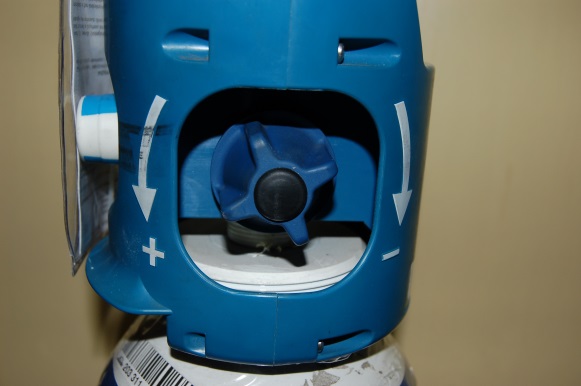 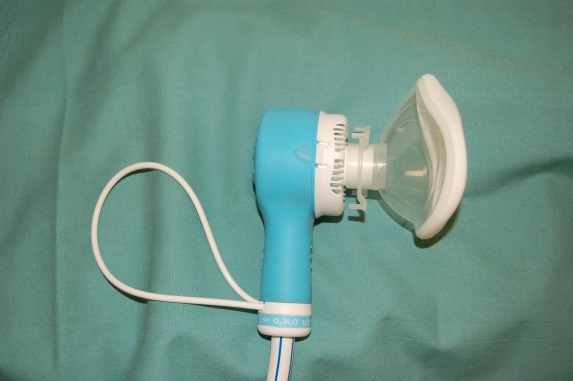 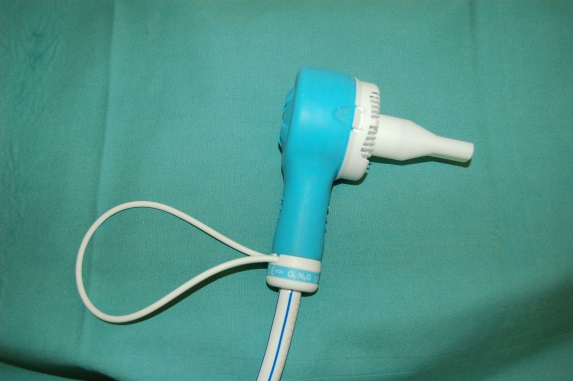 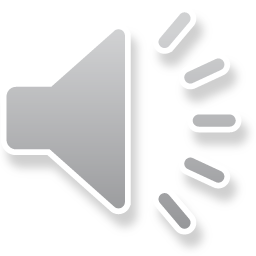 Clinic of Stomatology, Institutions Shared with St. Anne's Faculty Hospital, Faculty of Medicine, Masaryk University
19
Application
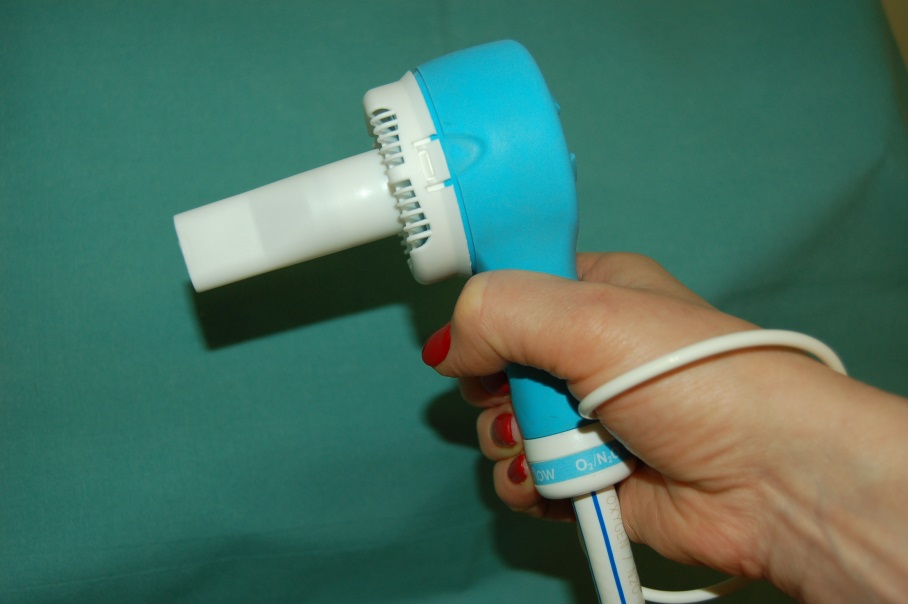 We put a white strap on the patient's hand and insert the inspiratory valve with the filter and mouthpiece into the patient's hand
The patient wraps the mouthpiece with his mouth and inhales - deep breaths only through the mouth and exhalations through the nose and mouth
With the inhalation mask you can inhale through the nose even through the mouth
Inhale for at least 1 minute, max for effect after 2-3 minutes
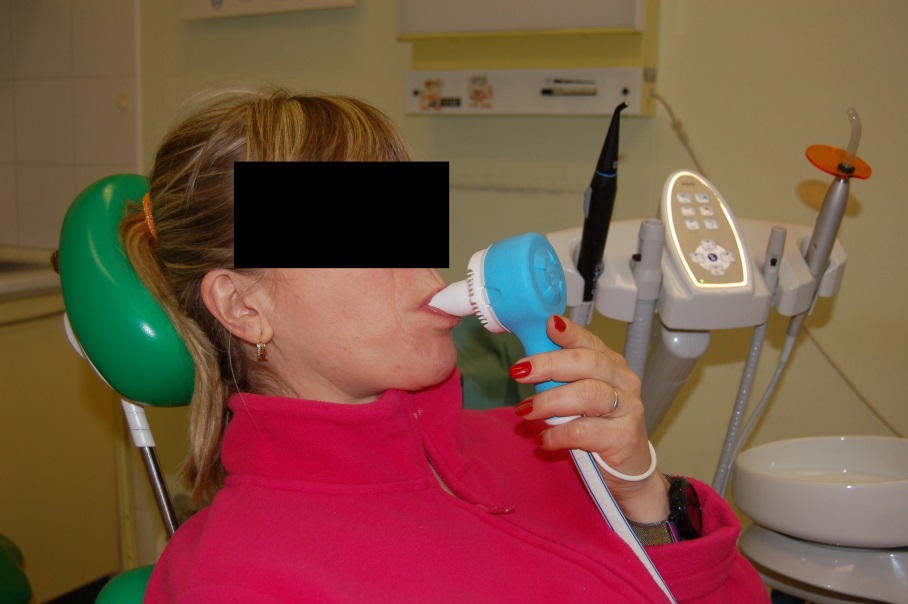 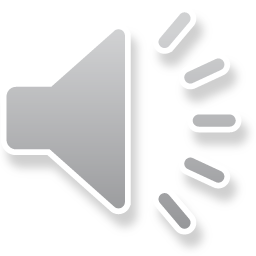 Clinic of Stomatology, Institutions Shared with St. Anne's Faculty Hospital, Faculty of Medicine, Masaryk University
20
After the application
Close the valve in the directon of the arrow
Drain the rest of gas from carnét
Disconnect the valve in place of quickcoupler
Remove filter with mouthpiece or mask
Desinfect Carnét 
Patient is waiting in the waiting room for 30 minutes till the effect of gas will fade.
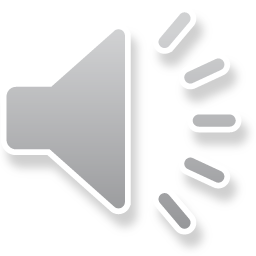 Clinic of Stomatology, Institutions Shared with St. Anne's Faculty Hospital, Faculty of Medicine, Masaryk University
21
Bottle storage
At a temperature higher than -5ºC 
Out of reach of flammable material 
In well-ventilated rooms
Do not expose to strong heat 
Move to a safe place if there is a risk of fire
The bottle must be clean, free of oil or grease 
Stored in areas reserved for the storage of medical gases 
Secure the bottle from falls and punches 
Store and move with closed valves
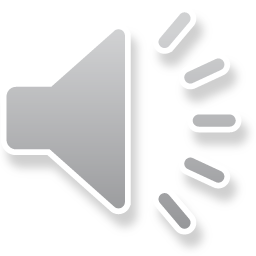 Clinic of Stomatology, Institutions Shared with St. Anne's Faculty Hospital, Faculty of Medicine, Masaryk University
22
Conclusion
Contact patient-doctor is necessary – calm speech, suggestion
Eliminate negative perceptions – loud speech, manipulation with instruments, we can not hurry, we are quiet
Patient reacts to your question, he/she is able to cooperate with the staff
Patient is recoverd within a few minute, adult are able to drive a car after 30 minutes
Severe side effects are missing
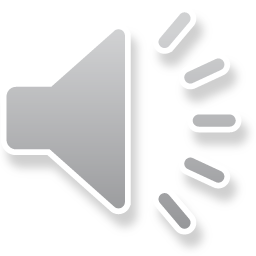 Clinic of Stomatology, Institutions Shared with St. Anne's Faculty Hospital, Faculty of Medicine, Masaryk University
23
Thank you for your attention
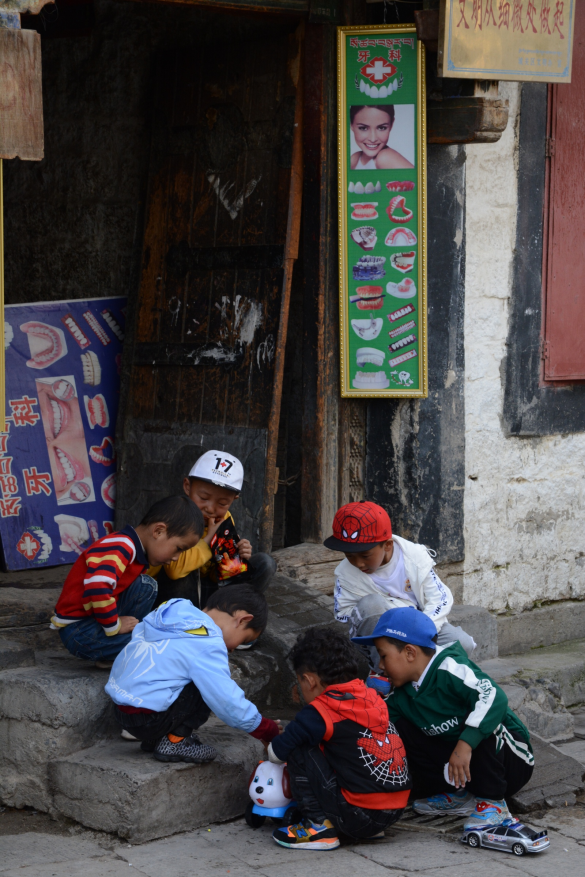 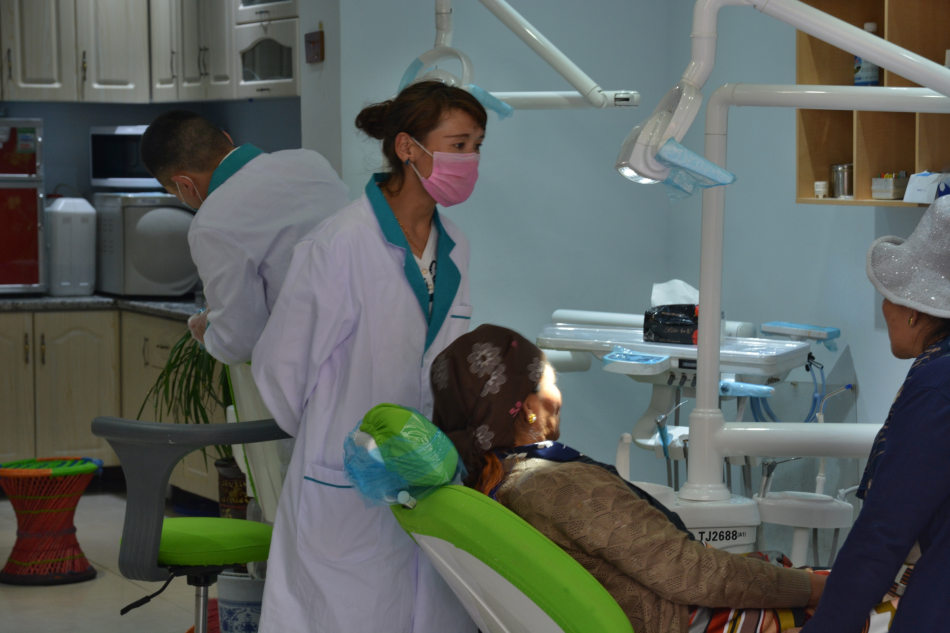 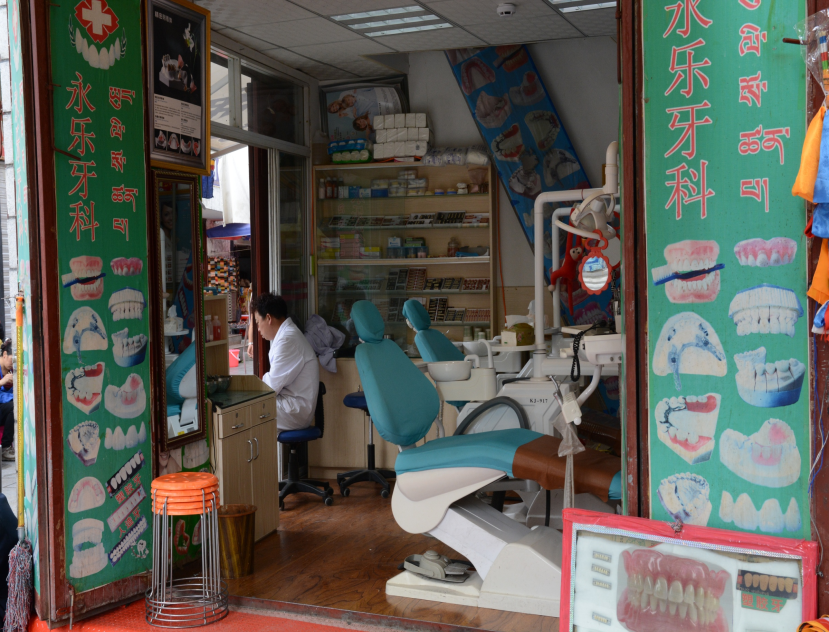 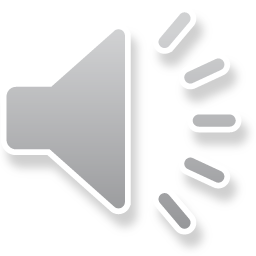 Clinic of Stomatology, Institutions Shared with St. Anne's Faculty Hospital, Faculty of Medicine, Masaryk University
24